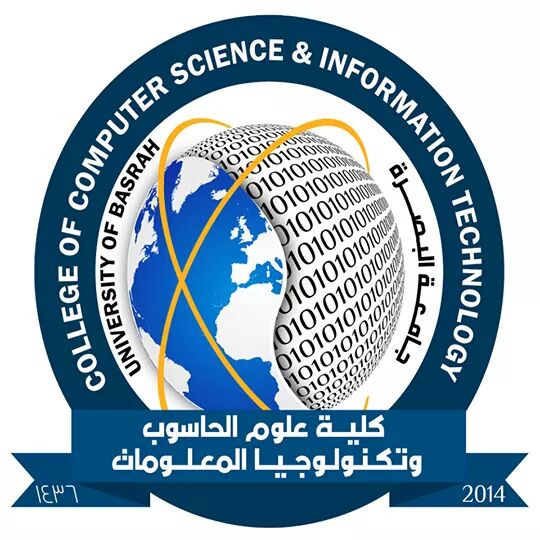 Lecture 1
Research MethodologyM.Sc. Degree2021-2022Prof.Dr. Abbas H. AlasadiEmail : abbashh2002@gmail.comUniversity of BasrahCollege of Information TechnologyComputer Information System Department
Introduction
MEANING OF RESEARCH: 
Research in common parlance (تعبير او اسلوب) refers to a search for knowledge. 
Once can also define research as a scientific & systematic search for pertinent information on a specific topic. 
In fact, research is an art of scientific investigation.
Research is an academic activity and as such the term should be used in a technical sense.
According to Clifford Woody research comprises defining and redefining problems, formulating hypothesis or suggested solutions; collecting, organizing and evaluating data; making deductions and reaching conclusions; and at last carefully testing the conclusions to determine whether they fit the formulating hypothesis.
2
OBJECTIVES OF RESEARCH
To gain familiarity with a phenomenon or to achieve new insights into it (studies with this object in view are termed as exploratory or formulative research studies);
To portray accurately the characteristics of a particular individual, situation or a group(studies with this object in view are known as descriptive research studies);
To determine the frequency with which something occurs or with which it is associated with something else (studies with this object in view are known as diagnostic research studies);
To test a hypothesis of a causal relationship between variables (such studies are known as hypothesis-testing research studies).
3
Who Does Research?
Graduate Students
Masters Degree (lower standard)
Ph.D. Degree (higher standard)
Researchers at universities
Post-Doctoral students
Faculty members
Researchers in industry
Research scientists
Many other technical workers
Undergraduate students.
4
TYPES OF RESEARCH
(I) Descriptive vs. Analytical
Descriptive research includes surveys and fact-finding enquiries of different kinds. 
In social science and business research we quite often use the term Ex post facto research for descriptive research studies. 
The main characteristic of this method is that the researcher has no control over the variables; he can only report what has happened or what is happening. 
The methods of research utilized in descriptive research are survey methods of all kinds, including comparative and correlation methods.
In analytical research, on the other hand, the researcher has to use facts or information already available, and analyze these to make a critical evaluation of the material.
5
TYPES OF RESEARCH
ii) Applied vs. Fundamental:
Applied (or action) research  : aims at finding a solution for an immediate problem facing a society or an industrial/business organization, 
Fundamental (to basic or pure) research: is mainly concerned with generalizations and with the formulation of a theory.
(iii) Quantitative vs. Qualitative:
Quantitative research is based on the measurement of quantity or amount.
Qualitative research, on the other hand, is concerned with qualitative phenomenon, i.e., phenomena relating to or involving quality or kind.
(iv) Conceptual vs. Empirical:
Conceptual research :    is that related to some abstract idea(s) or theory. 
Empirical research :  It is data-based research, coming up with conclusions which are capable of being verified by observation or experiment. We can also call it as experimental type of research.
6
TYPES OF RESEARCH
(v) Some Other Types of Research: 
One-time research or longitudinal research. In the former case the research is confined to a single time-period, whereas in the latter case the research is carried on over several time-periods. 
Field-setting research or laboratory research or simulation research, depending upon the environment in which it is to be carried out.
Clinical or diagnostic research. Such research follow case-study methods or in-depth approaches to reach the basic causal relations.
7
TYPES OF RESEARCH
(v) Some Other Types of Research: 
Conclusion-oriented and decision-oriented. While doing conclusion-oriented research, a researcher is free to pick up a problem, redesign the enquiry as he proceeds and is prepared to conceptualize as he wishes.
The exploratory research : The objective of exploratory research is the development of hypotheses rather than their testing, whereas formalized research studies are those with substantial structure and with specific hypotheses to be tested.  
Historical research is that which utilizes historical sources like documents, remains, etc. to study events or ideas of the past, including the philosophy of persons and groups at any remote point of time.
8
TYPES OF APPROACHES
Two basic approaches to research: 
quantitative approach 
qualitative approach . 
Quantitative approach sub-classified into 
inferential (استنتاجي) , 
experimental (تجريبي)
simulation (محاكاتي)
Qualitative approach to research is concerned with 
subjective assessment (التقييم الذاتي) of attitudes, 
opinions 
behavior.
9
Quantitative Research
Quantitative Research explaining phenomena by collecting numerical data that are analyzed using mathematically based methods (in particular statistics).
The data produced are always numerical, and they are analyzed using mathematical and statistical methods. If there are no numbers involved, then it’s not quantitative research.
Sources of Quantitative Data: 
Survey: List of closed or multiple choice questions that is distributed to a sample  (online, in person, or over the phone).
Experiments: Situation in which variables are controlled and manipulated to establish cause-and-effect relationships.
Observations: Observing people in a natural environment where variables can’t be controlled.
Content Analysis: Systematically recording the presence of certain words or themes in a set of texts to analyze communication patterns.
10
Qualitative Research
Qualitative research seeks to answer questions about why and how people behave in the way that they do. It provides in-depth information about human behavior.
Qualitative research is any which does not involve numbers or numerical data.
It often involves words or language, but may also use pictures or photographs and observations.
Sources of Qualitative Data
Interviews, which may be structured, semi-structured or unstructured;
Focus groups, which involve multiple participants discussing an issue;
‘Postcards’, or small-scale written questionnaires that ask, for example, three or four focused questions of participants but allow them space to write in their own words;
Secondary data, including diaries, written accounts of past events, and company reports; 
Observations, which may be on site, or under ‘laboratory conditions’, for example, where participants are asked to role-play a situation to show what they might do.
11
Differences Between Quantitative and Qualitative Research
12
Purposes of Research
There are three purposes of research:
Exploratory Research: As the name suggests, exploratory research is conducted to explore the research questions and may or may not offer a final conclusion to the research conducted. It is conducted to handle new problem areas which haven’t been explored before. Exploratory research lays the foundation for more conclusive research and data collection. 
Descriptive Research: Descriptive Research focuses on throwing more light on current issues through a process of data collection. Descriptive studies are used to describe the behavior of a sample population. In descriptive research, only one variable (anything that has quantity or quality that varies) is required to conduct a study. The three main purposes of descriptive research are describing, explaining and validating the findings. For example, a research conducted to know if a specific algorithm posses the ability to remove noise from medical images?
Explanatory Research: Explanatory research or causal research, is conducted to understand the impact of certain changes in existing standard procedures. Conducting experiments is the most popular form of casual research.
13